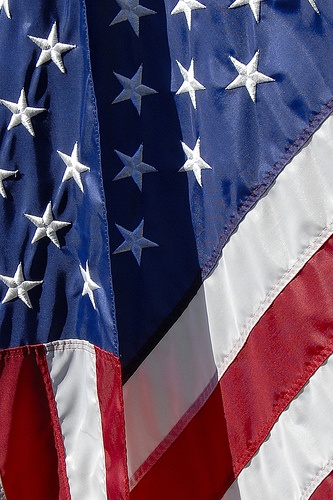 The American Revolution
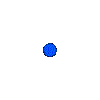 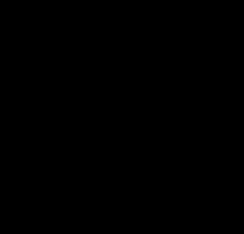 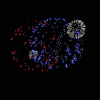 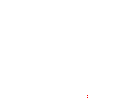 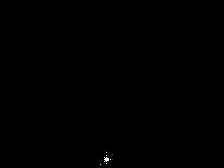 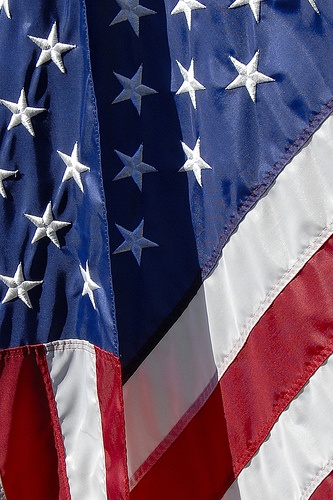 Magna Carta
Magna Carta, also called Great Charter, is an English legal charter, originally issued in the year 1215. 
Magna Carta required King John of England to proclaim certain rights, respect certain legal procedures, and accept that his will could be bound by the law. 

It explicitly protected certain rights of the King's subjects, — and implicitly supported what became the writ of habeas corpus, allowing appeal against unlawful imprisonment.
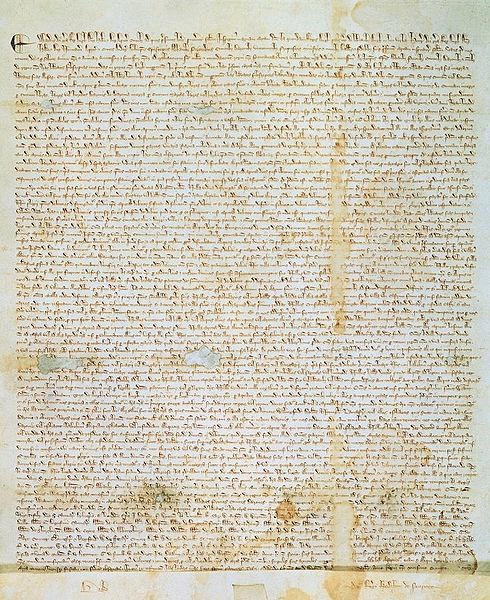 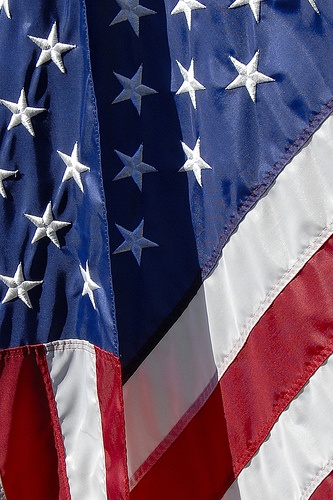 King John Signs the Magna Carta
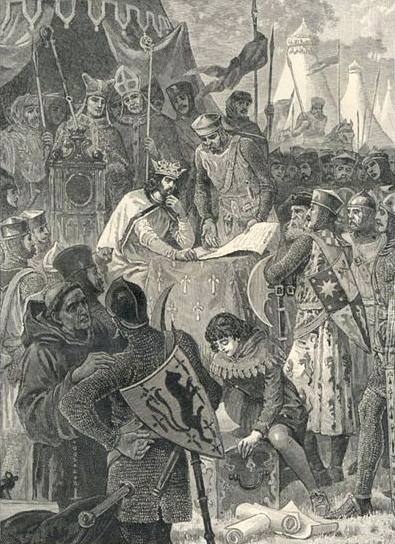 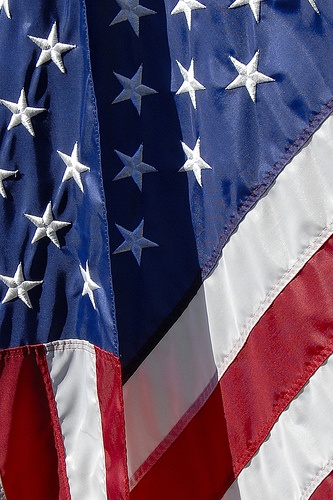 Glorious Revolution
(1688)
The Glorious Revolution, also called the Revolution of 1688, was the overthrow of King James II of England. 
It is sometimes called the Bloodless Revolution.

It can be argued that James's overthrow began modern English parliamentary democracy: never again would the monarch hold absolute power, and the Bill of Rights became one of the most important documents in the political history of Britain.
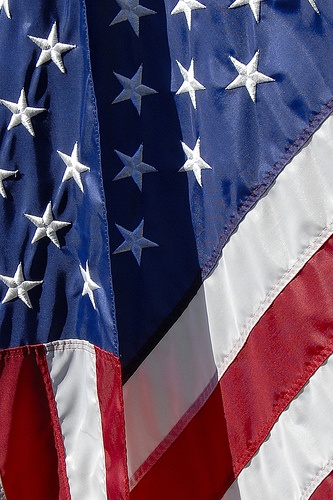 Pre-Revolution
The colonists in the Americas begin to see themselves as separate from the British Empire.

Life in the colonies was very different from living in Britain.

Social status and wealth could be gained through hard work in the colonies. 

Social status and wealth in Britain were determined by birth and privilege.
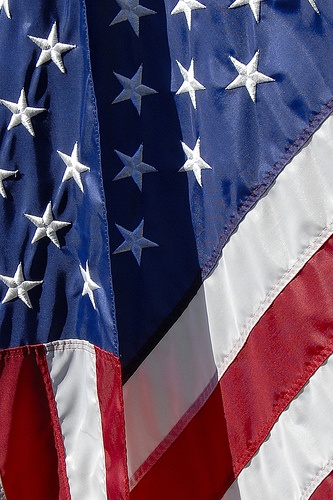 The Navigation Acts
The British began to bring all of the colonies under tighter controls.  They wanted to make sure they made a profit from the trade being done in the colonies.
The Navigation Acts:
All shipping must be done in English Ships.
Products such as tobacco, wood, and sugar could only be sold to the English.
European imports must pass through English ports.
English officials were to tax any colonial goods not shipped to England.
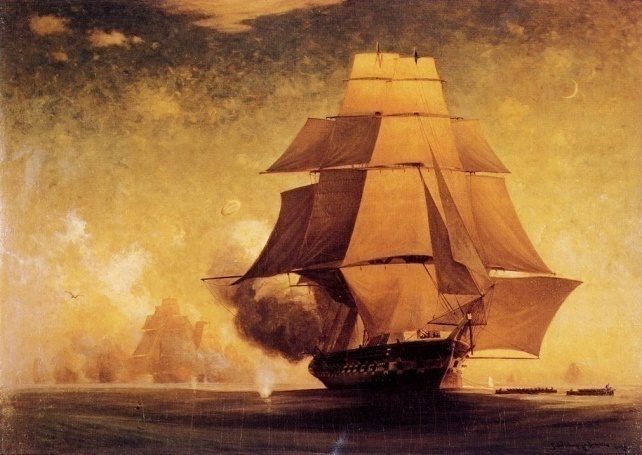 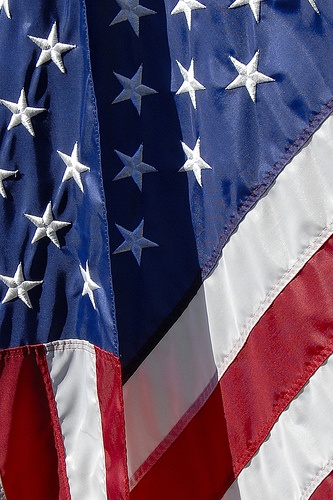 French and Indian War
In the middle of the 18th century, France and England had competing claims for land in North America. 

The French held trapping and trade routes in the Ohio Valley.

 The English colonies were encroaching on French territory as the population grew.

They also competed over trade issues with the Native Americans in the disputed region.
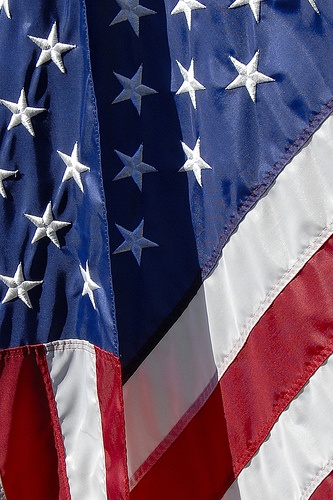 The French set up forts along to protect their fur trading interests. 
Some of these forts conflicted with English claims.
The French made alliances with Native Americans against the British.
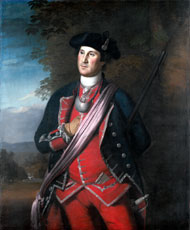 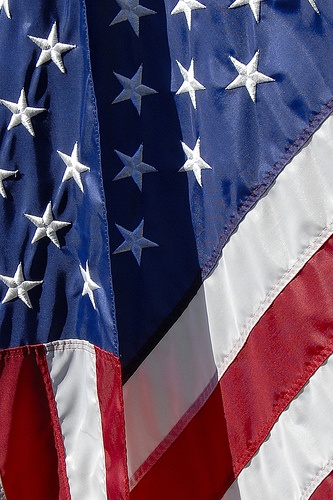 Seven Year’s War in Europe
The French and Indian War was essentially the North American theatre of a larger conflict, the Seven Years War, in Europe.

The British challenged the power of the French in India.  Once French control in India was broken the English created a trade monopoly.

The European phase of the war lasted from 1757 to 1763.
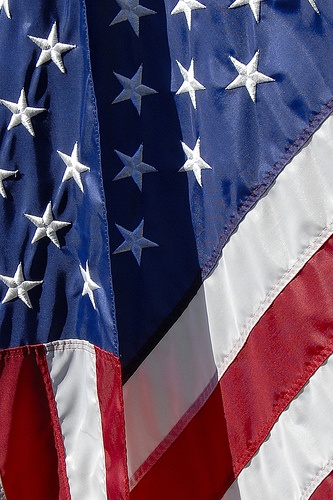 The Albany Congress
In 1754, war was inevitable.

The colonies sent delegates to Albany to discuss strategy for common defense. 

They approved a document written by Benjamin Franklin promoting a substructure of government below British authority to govern the colonies. 

The council would be comprised of elected representatives from each colony and headed by a President-General appointed by the crown.
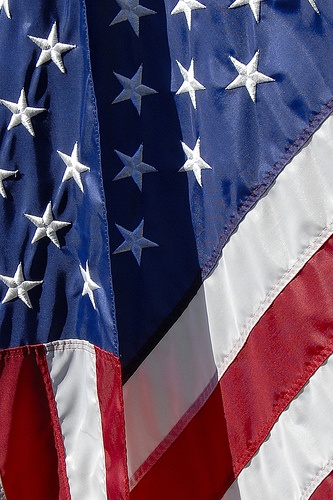 "Join or Die" (1754) published by Franklin is considered the first political cartoon of the colonies.
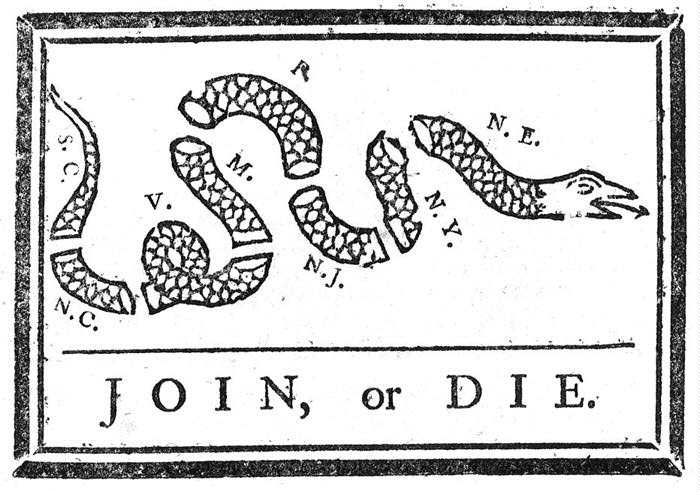 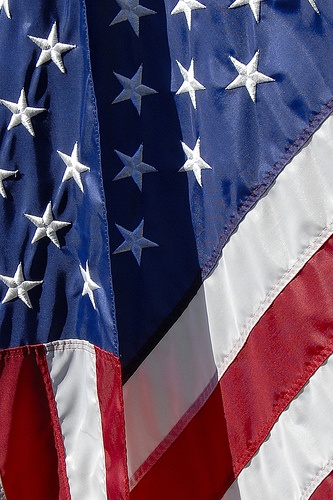 Braddock’s Defeat
In July 1755, the British sent a force from Virginia to attack Fort Duquesne. 

The heavy force was defeated by the smaller French force and their Native American allies. 

Both the British commander, Braddock, and the French commander Beaujeu, were killed. 

23 year old George Washington won accolades for rallying the defeated British and preventing the battle from turning into a rout.
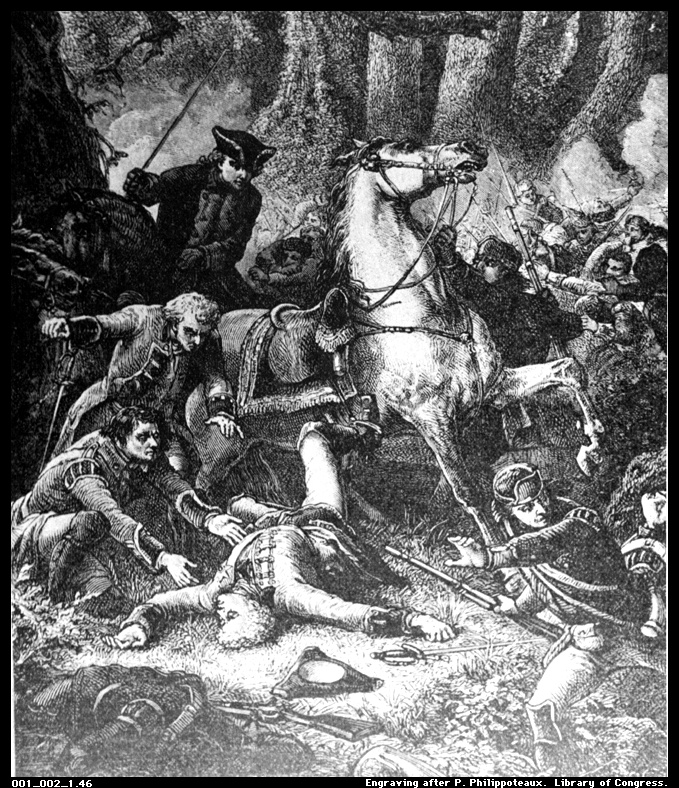 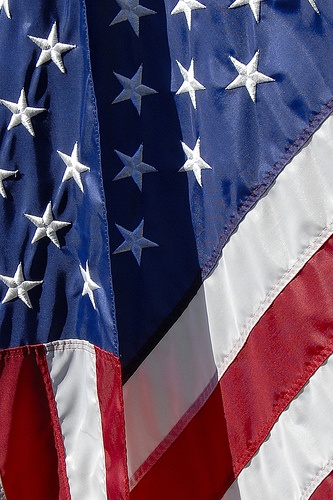 Treaty of Paris 1763
The 1763 Treaty of Paris ended the French and Indian War. 
The French transferred its claims west of the Mississippi to Spain and ceded its territory east of the Mississippi to the British.
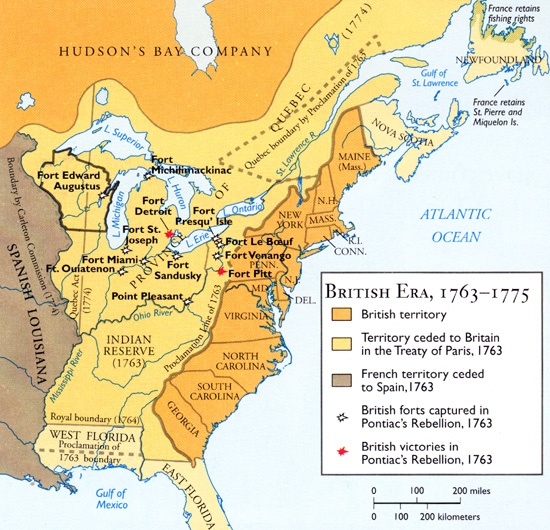 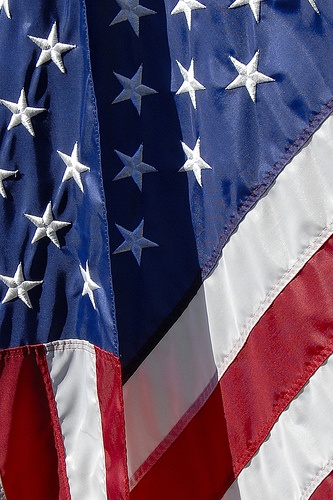 The Road to Revolution
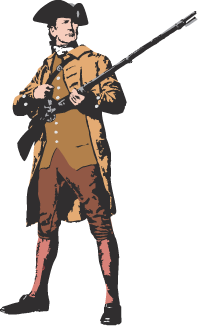 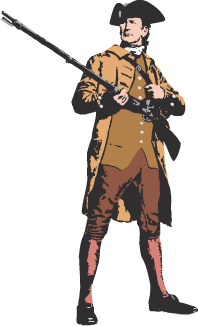 The British chose a perilous path that led to reprisals, bitterness, and an escalating conflict.
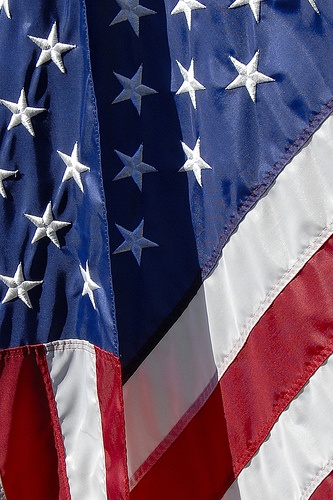 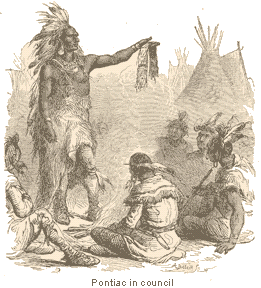 Pontiac’s Rebellion
Native Americans quickly grew disenchanted with the British. 

The British exhibited little cultural sensitivity, traded unfairly, and failed to stop encroachments on Indian land.

This unrest culminated in a rebellion by Pontiac, a Native American leader who united various tribes with the goal of expelling the British. 

Massacres and atrocities occurred on both sides— most notably, British General Jeffrey Amherst gave the Native Americans blankets infested with smallpox.
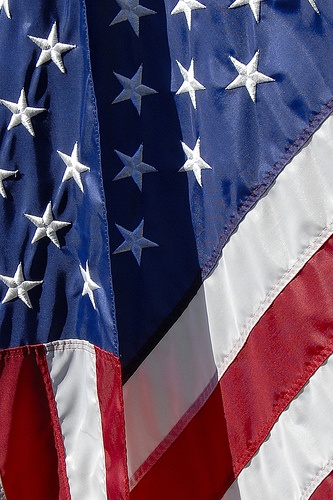 Proclamation of 1763
Violent incidents such as Pontiac's Rebellion prompted the English crown to attempt to mandate an end to encroachments on territory promised to the Indians.

Settlers were not to establish themselves west of the “Proclamation Line.”

The effort was unsuccessful and is viewed by many to be a leading cause of the Revolutionary War.
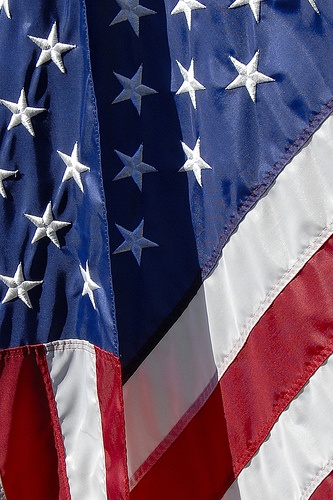 The Quartering Act
King George III, the British monarch, wanted to enforce the Proclamation of 1763.

To maintain order he decided to keep 10,000 soldiers in the colonies.

In 1765, the measure was passed and required that colonists quarter, or house British soldiers and provide them with supplies.
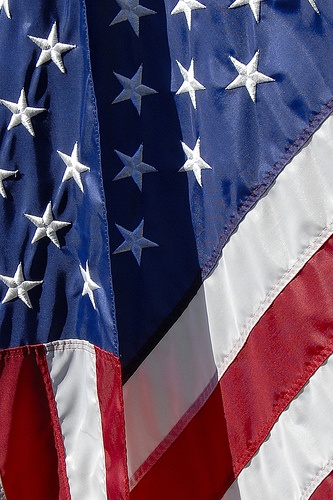 The Sugar Act
In 1764, Parliament passed the Sugar Act.  
This law placed a tax on sugar, molasses, and other goods shipped to the colonies.
The strict enforcement of the act led to harsh punishment for smugglers.
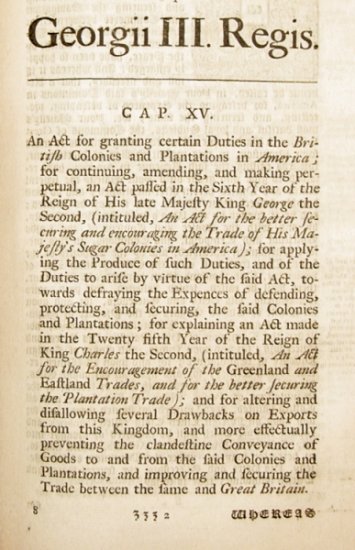 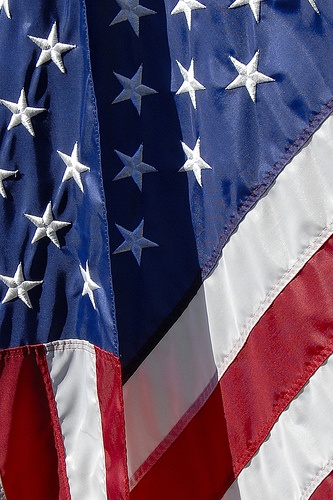 Taxation Without Representation
“Taxation without representation is tyranny!” ~James Otis
Colonial leaders claimed that Parliament had no right to tax the colonists since they were not represented in Congress.
Others Disagreed stating that the colonists were British subjects and enjoyed the protection of British laws so they must pay tax.
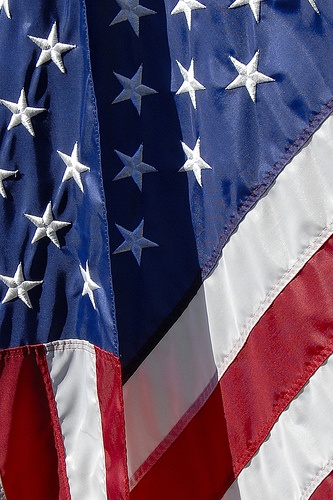 The Stamp Act
In 1765, Parliament passed the Stamp Act.
This law required all legal and commercial documents to carry an official stamp showing that a tax had been paid.
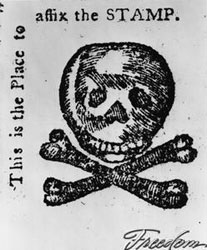 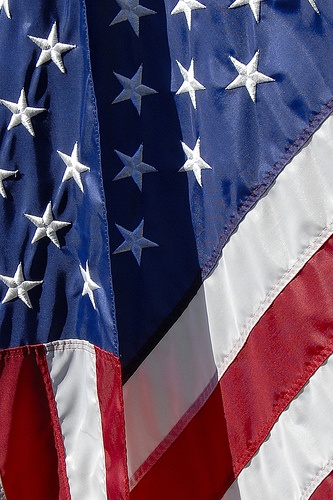 The Stamp
Diplomas
Wills
Mortgages
Playing Cards
Newspapers
Licenses

*All of these items had to be printed on special stamped paper.  Stamps could only be paid for with a silver coin which was scarce in the colonies.
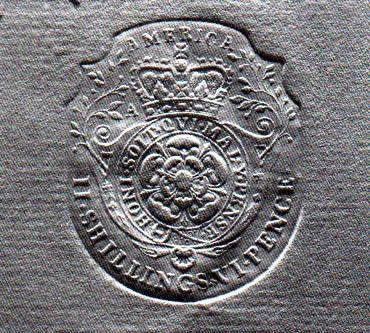 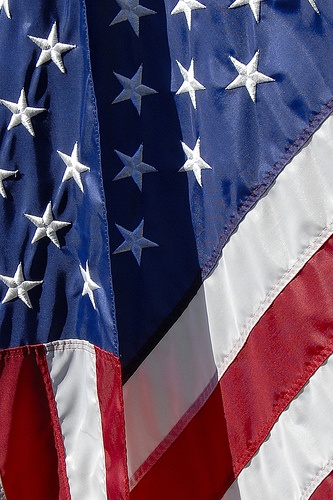 Reactions to the Stamp Act
Formation of the Stamp Act Congress
Signing of Petitions.
Founding of Secret Societies.
Burning of Stamped Paper.
Tar and Feathering of Customs Officials
Organized Boycott of British Goods

Merchants were afraid they would lose to much
money in Britain so eventually Stamp Act was 
repealed.
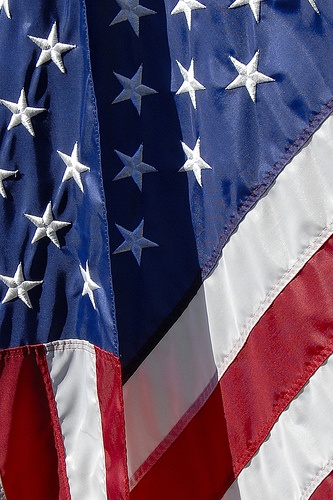 Tar and Feathering
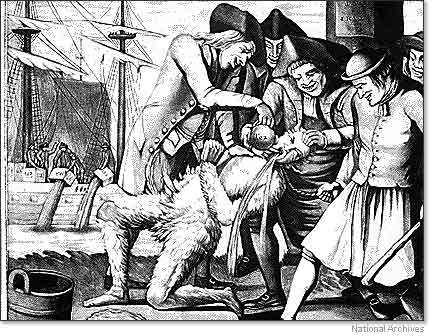 Bostonians Paying the Excise Man
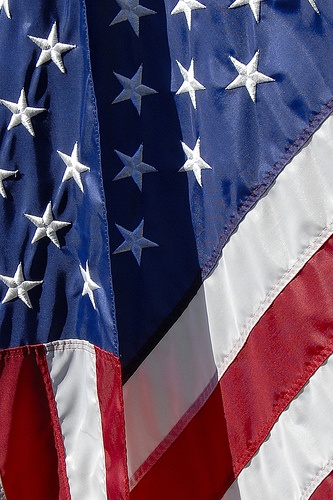 Tar and Feathering
Tarring and Feathering was a punishment that went back to the Middle Ages.

After the enactment of the Stamp Act, it was common to threaten or attack British government employees in the colonies. 

No stamp commissioner or tax collector was actually tarred and feathered but by November 1, 1765, the day the Stamp Act tax went into effect, there were no stamp commissioners left in the colonies to collect it.
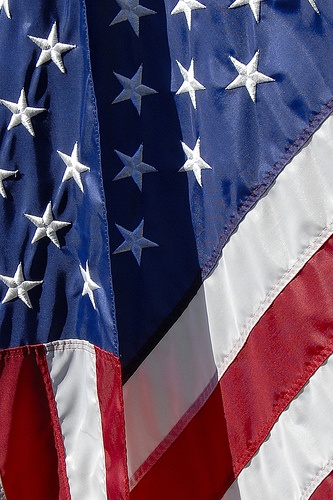 Townshend Acts
The British needed to raise money to pay for troops and other expenses.

The Townshend Acts were passed in 1767.

These acts placed a tax on glass, paper, paint, lead, and tea.

Protests immediately broke out.
  
As a result of the violence the British repealed all of the taxes but the tea tax.
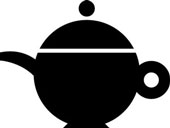 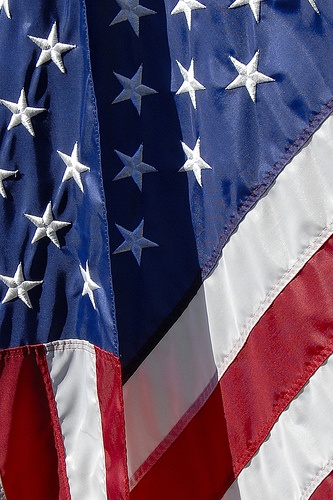 Smuggling
Reaction to the Townsend act was less severe than the Stamp Act.

People discovered they could get smuggled tea for a cheap price.

Smuggling increased drastically and in 1768, faced with a break down of law and order, the British sent more troops to Boston.
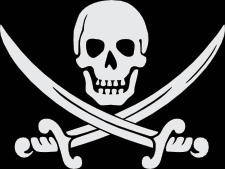 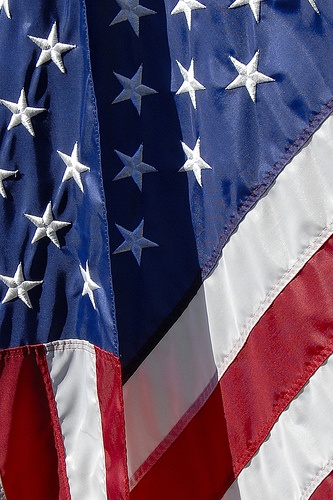 The Boston Massacre
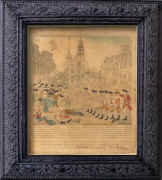 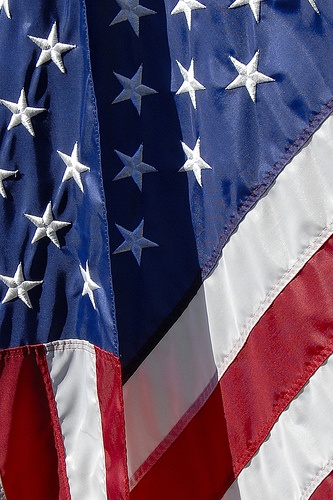 How it began…
The soldiers were unwelcomed visitors and the colonists taunted them unmercifully.
The clash between the two was inevitable.
On March 5, 1770, a crowd of some sixty townspeople began taunting and throwing snowballs at the redcoats.
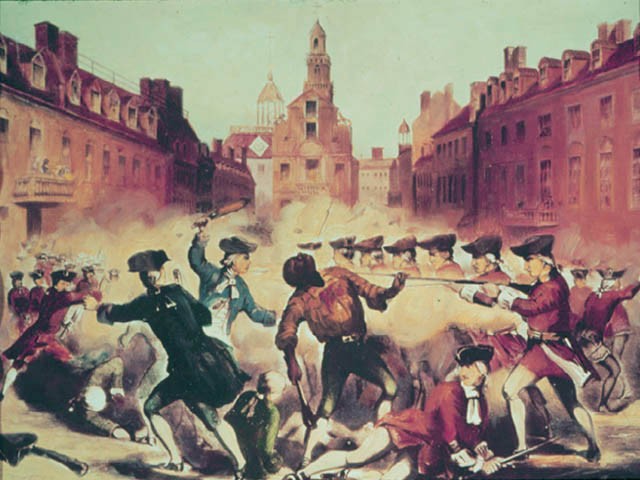 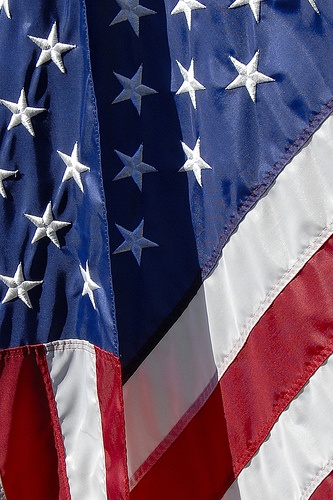 Tensions Escalate
Bostonians were still angry over the death of an 11 year old boy, shot during a protest.
Apparently, without official orders, the troops opened fire on the crowd, killing some and wounding others.
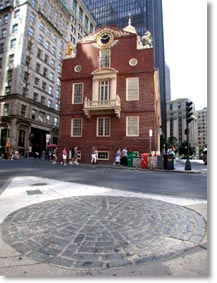 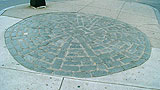 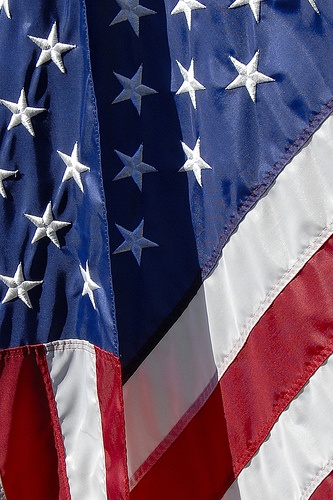 Crispus Attucks
One of the first men to die for freedom in the American Revolution.
Attucks was leading the mob when he was shot.
He was an escaped slave who answered the call of Samuel Adams to go protest against the Redcoats.
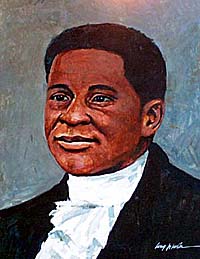 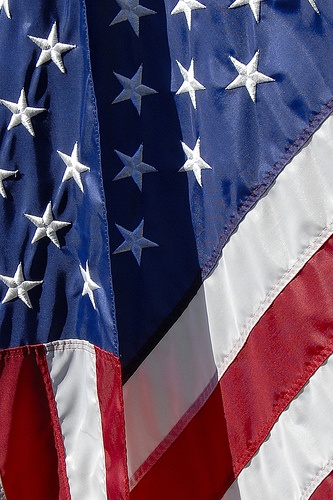 The Funeral
The funeral for the immediate victims of the Boston Massacre took place on March 8, 1770. 
Crowds flocked to the streets, walking solemnly behind four hearses carrying the bodies of Crispus Attucks, Samuel Maverick, Samuel Gray and James Caldwell.
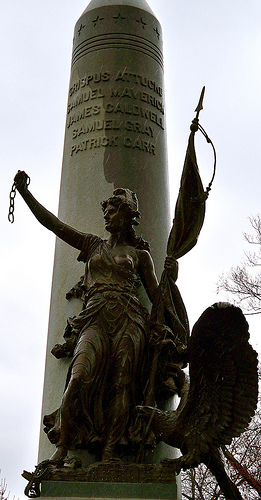 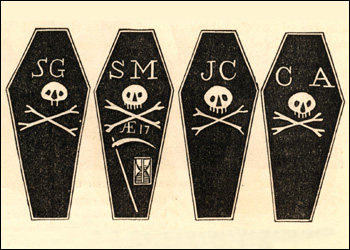 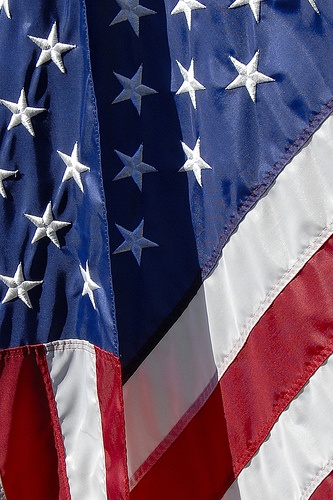 The Gaspee Affair- 1772
The Gaspée Affair was a significant event in the lead-up to the American Revolution. 

A British revenue schooner that had been enforcing unpopular trade regulations, ran aground in shallow water on June 9, 1772, near what is now known as Gaspee Point in the city of Warwick, Rhode Island.

 In a notorious act of defiance, American patriots led by Abraham Whipple and John Brown, attacked, boarded, looted, and torched the ship.[
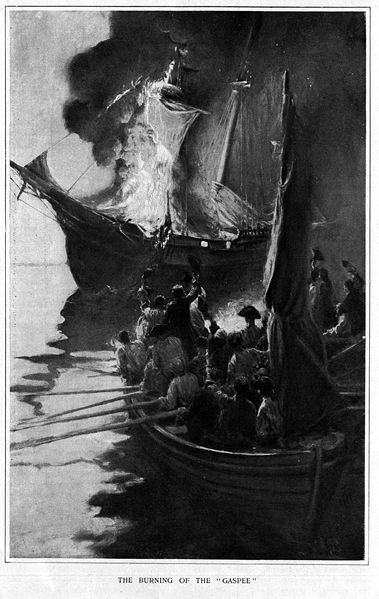 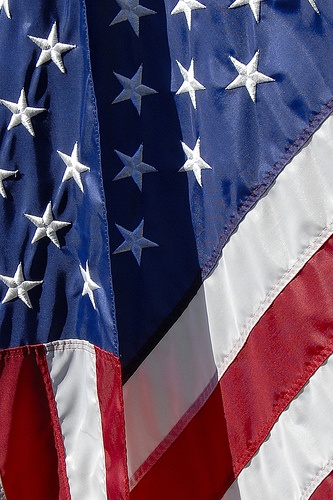 The Tea Act
The British kept the tea tax to show that they still had the right and the power to tax the colonists.
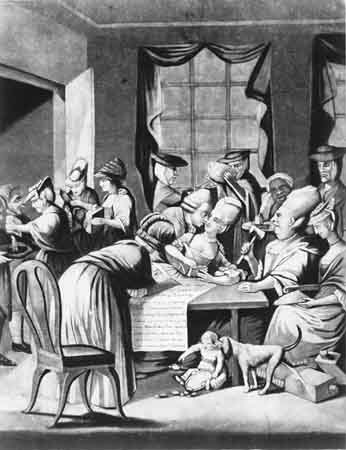 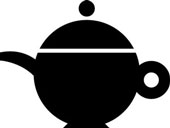 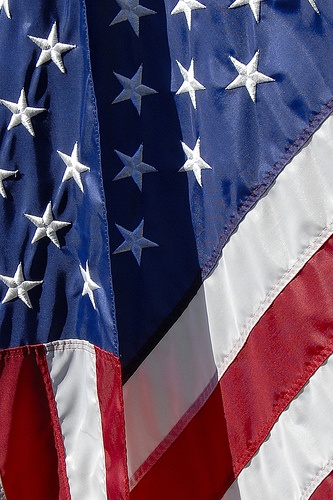 East India Company
In 1773, the powerful British East India Company was overburdened with 17 million pounds of unsold tea and was facing bankruptcy.
The London government granted them a monopoly on trade to save the company. 
The company could now sell tea cheaper in the Americas.  The colonists saw it as a tricky way to get them to still pay tax.
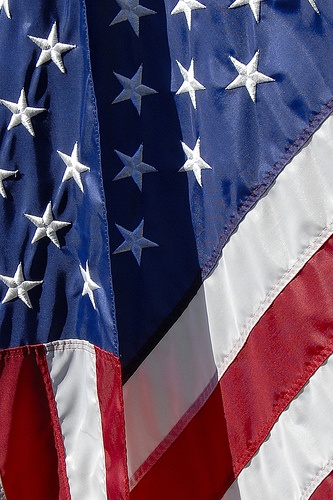 The Boston Tea Party
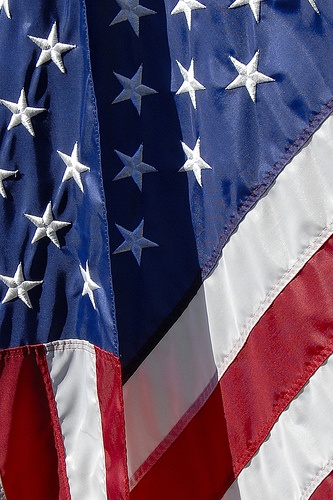 The Boston Tea Party
The colonists responded by turning East India Company ships back to England with full Cargo holds.
The governor of Boston, Thomas Hutchinson, ordered that ships would not be cleared from the harbor unless they could unload their cargo.
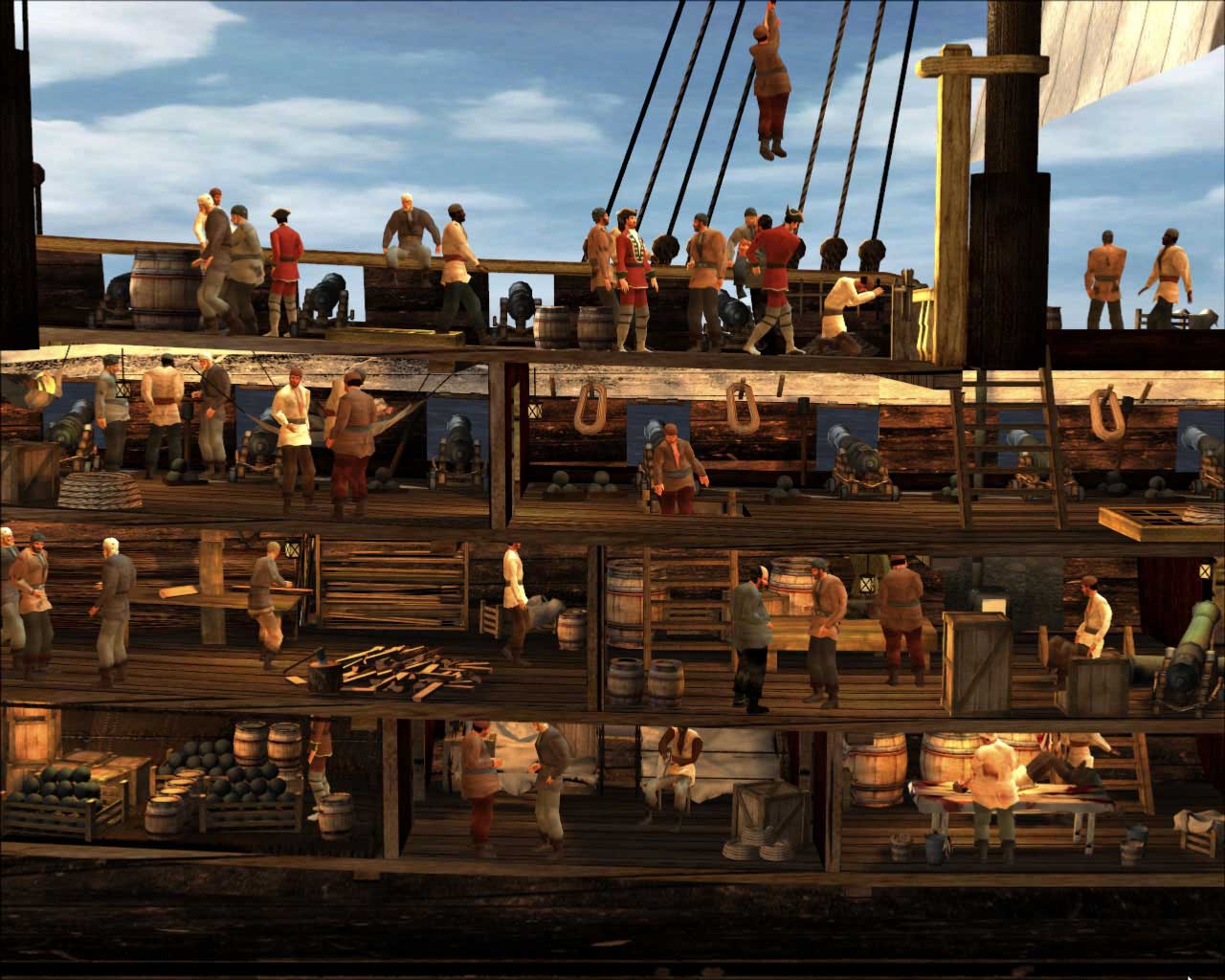 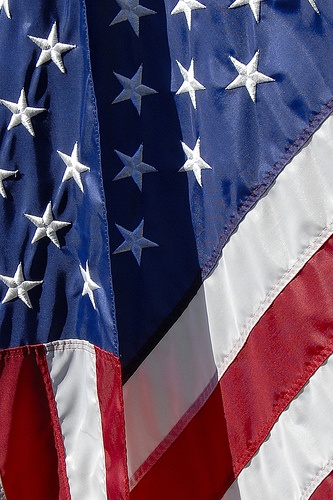 Dump the Tea!
On December 16, 1773, roughly one hundred colonists dressed as Native Americans, boarded the docked ships.
They smashed open 342 chests of tea.
They then proceeded to dump the tea into the harbor.
At this stage, granted some elements of home rule may have prevented or delayed rebellion.
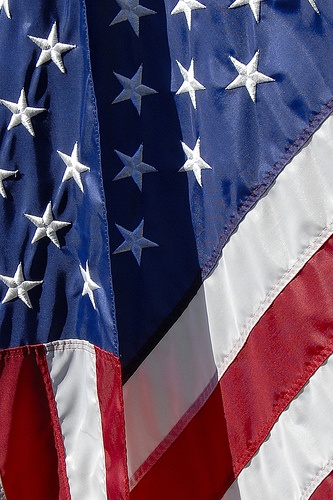 The Coercive or Intolerable Acts
The irate Parliament responded quickly to the Boston Tea Party with measures that brewed revolution.

Laws were designed with Boston in particular to chastise the colonists.

Chastise: to punish or criticize severely for misbehavior or wrongdoing.

One of the most drastic of the “Intolerable Acts” was the Boston Port Act which closed the harbor until damages were paid and order restored.
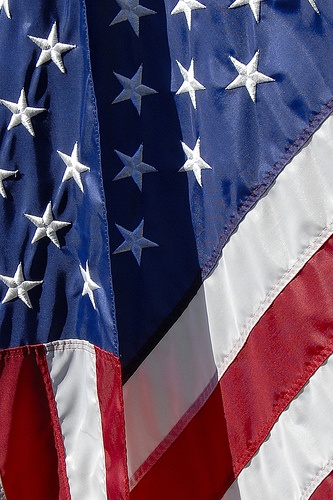 Taking Sides
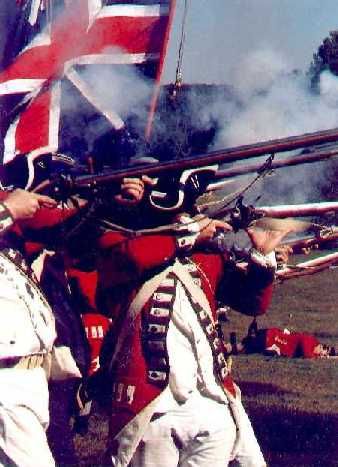 20% were Loyalists
40% were Patriots
40% were neutral

Loyalist:  loyal to the crown
Patriot:  loyal to the revolution
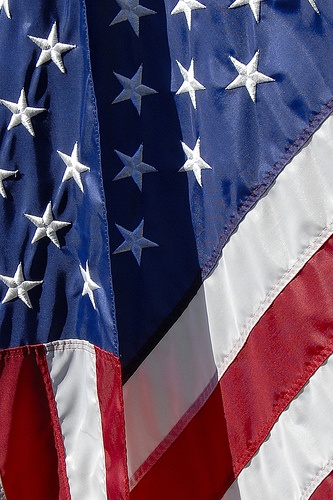 First Continental Congress
In 1774, the first Continental Congress met in Philadelphia to consider was to redress colonial grievances.

Redress:  To set right; remedy or rectify 
Grievances: a complaint
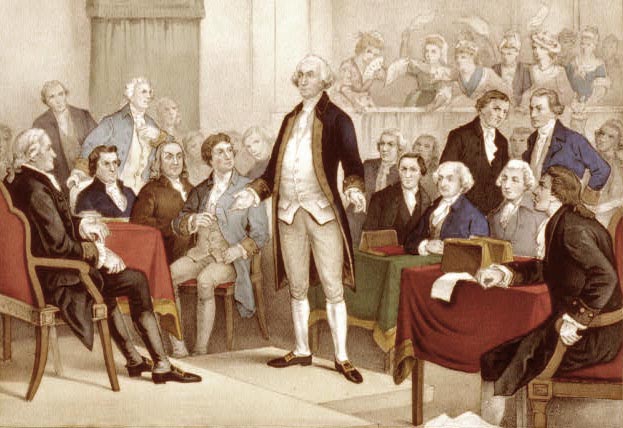 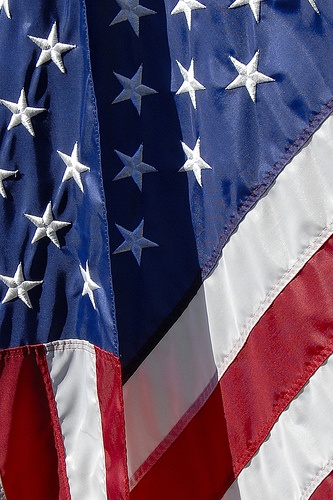 First Continental Congress
55 delegates from 12 colonies 

Agenda  How to respond to the Coercive Acts & the Quebec Act?
1 vote per colony represented.
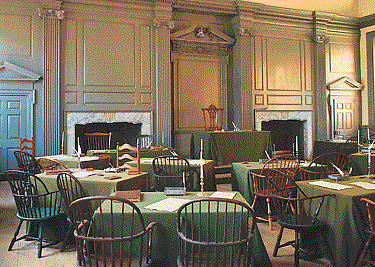 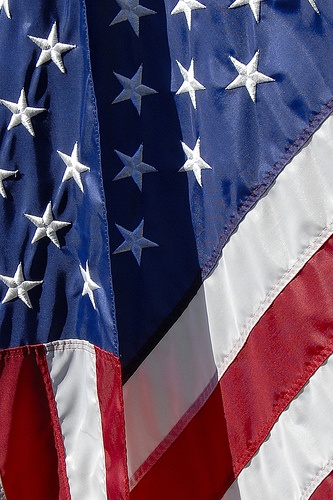 The Association
The Congress drew up several papers including the Declaration of Rights and it created “The Association”.

The Association called for a complete boycott of British Goods.

Violators of the Association would be tarred and feathered.

The colonists were not calling for independence yet but began to gather muskets and do army drills openly.
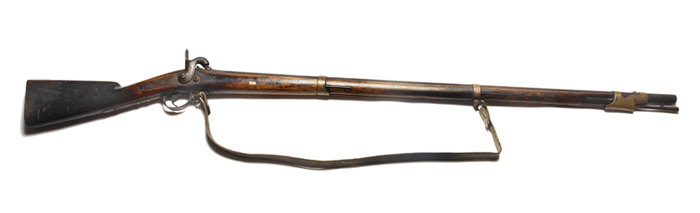 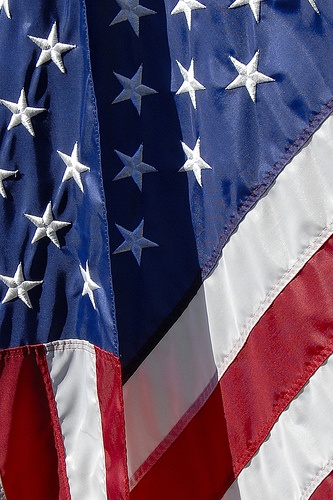 Continental Army is Formed
The Second Continental Congress met in Philadelphia the next month.
At this meeting the 13 Colonies were present.  There was still no sentiment for independence.
One of the most significant decisions was to appoint George Washington as “Commander in Chief”.
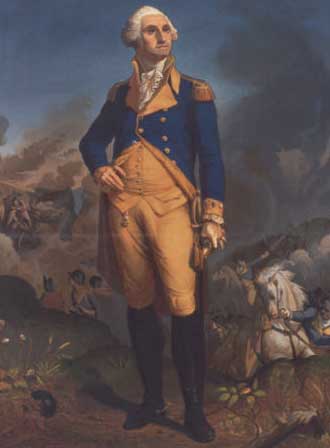 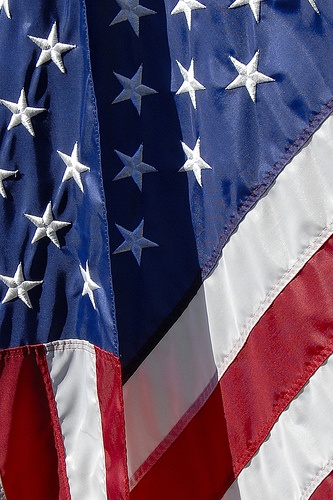 The British are Coming!
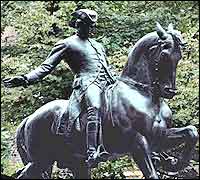 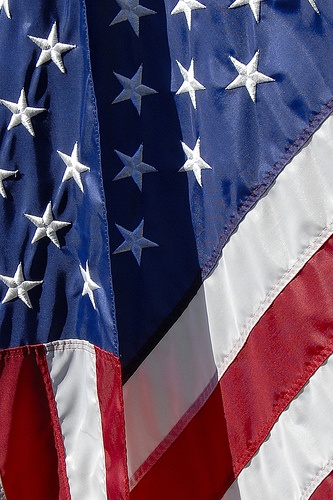 Paul Revere
Paul Revere & William Dawes make their midnight ride to warn the Minutemen of approaching British soldiers.
Historians argue that they would have not shouted “The British Are Coming” because they were also British.
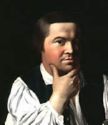 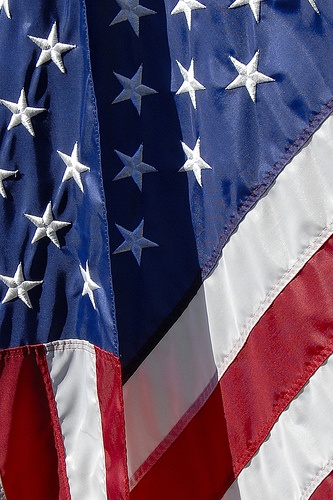 One if By Land, Two if By Sea
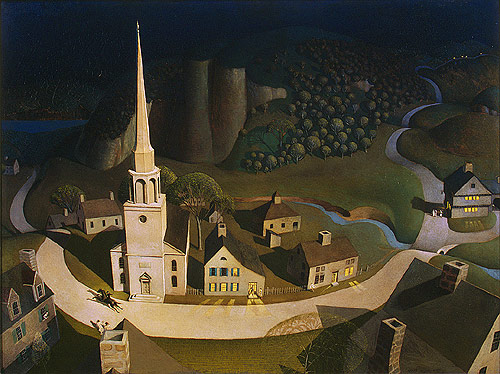 This quote describes the burning of lanterns in the Old North Church steeple.
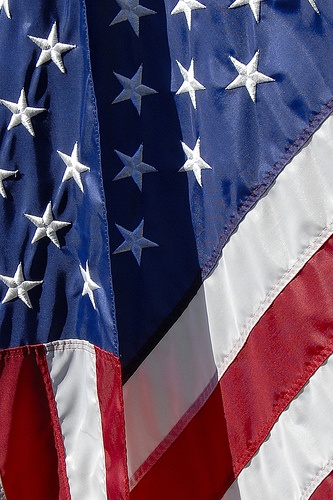 The Shot Heard Round the World
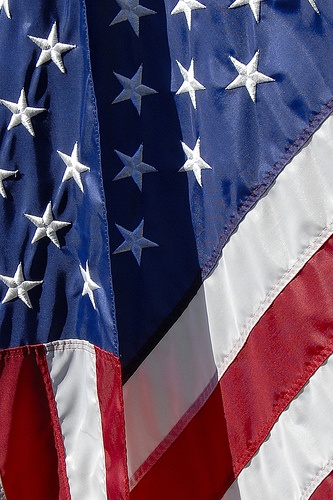 George Washington’s Troubles
Only 1/3 of the colonists were in favor of a war for independence [the other third were Loyalists, and the final third were neutral].
State/colony loyalties.
Congress couldn’t tax to raise money for the Continental Army.
Poor training [until the arrival of Baron von Steuben.
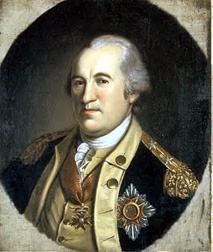 Military Strategies
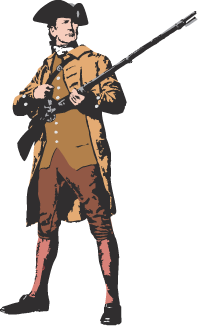 The Americans
The British
Attrition [the Brits had a long supply line].
Guerilla tactics [fight an insurgent war  you don’t have to win a battle, just wear the British down]
Make an alliance with one of Britain’s enemies.
Break the colonies in half by getting between the No. & the So.
Blockade the ports to prevent the flow of goods and supplies from an ally.
“Divide and Conquer”  use the Loyalists.
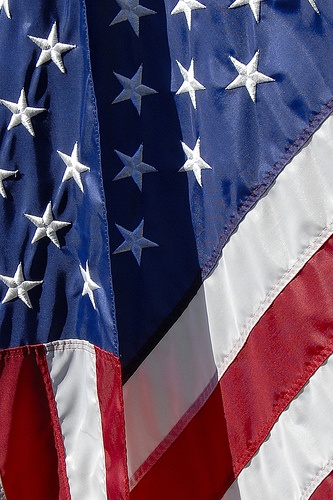 Washington Crosses the Delaware
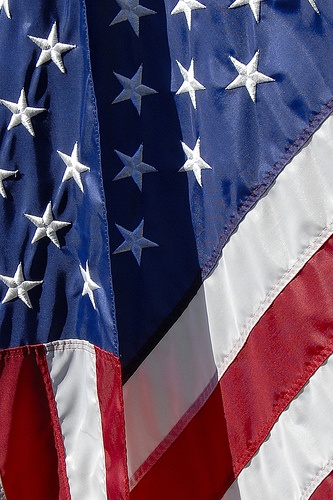 The Olive Branch Petition
This was a letter to the King that attempting to restore harmony between the King and the colonies.
This was the last ditch effort by the colonists to make peace with the King.
The wanted their grievances addressed.
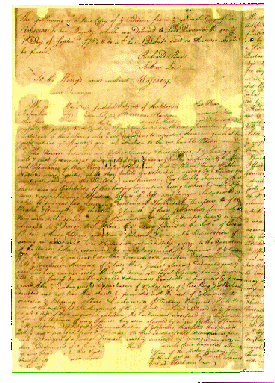 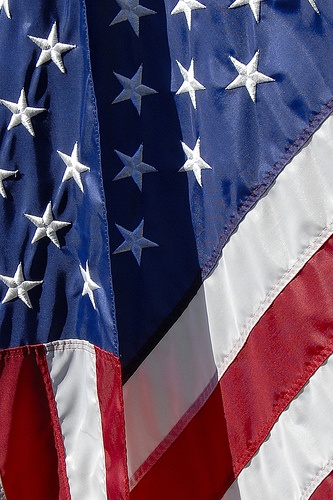 Common Sense:  Thomas Paine
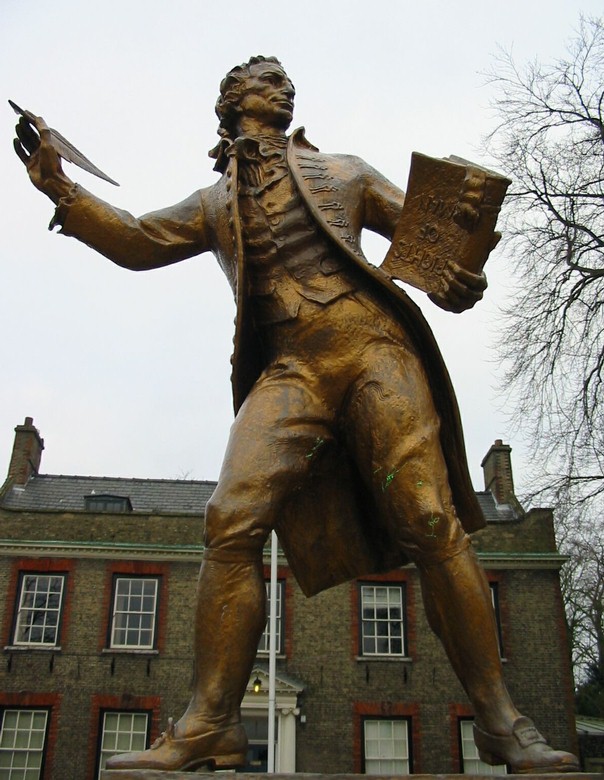 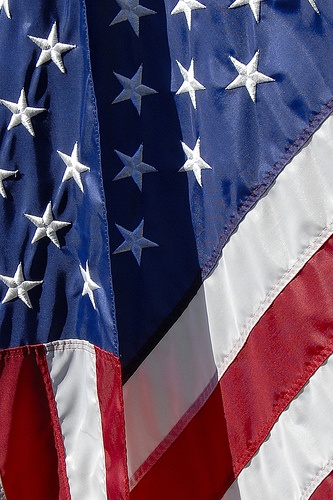 Common Sense:  Thomas Paine
Thomas Paine sees it as Common Sense that the colonies separate from English rule.
“Even brutes do not devour their young”
The Colonies could be financially stable without England.
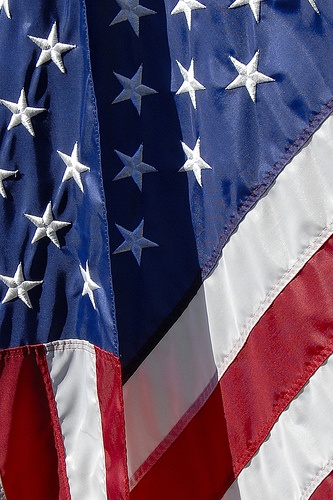 Declaration of Independence
A committee was appointed to draft a Declaration of Independence.
The group chose Thomas Jefferson to compose the Declaration for three reasons:
He was an excellent writer.
He was from Virginia.
He was the youngest and would not be able to back out.
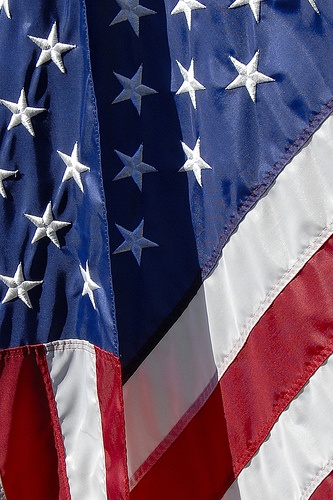 Contents of the Declaration
Preamble
Explanation of political principles and underlying rights of the people.
List of 27 unfair acts of the king.
Colonial acts to redress the problems.
Actual declaration of independence from Britain.
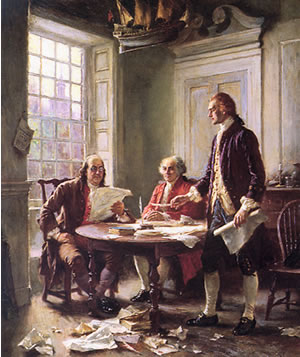 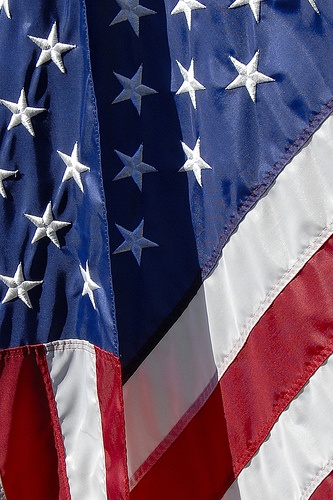 Grievances to the King
Grievances:
Forbid Governors from passing laws.
Dissolved Representative Houses.
Kept standing armies in times of peace.
Quartering soldiers among us.
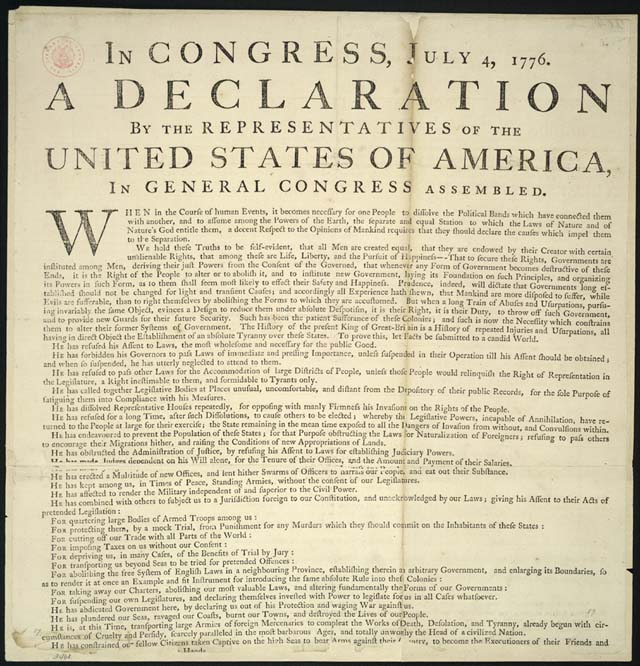 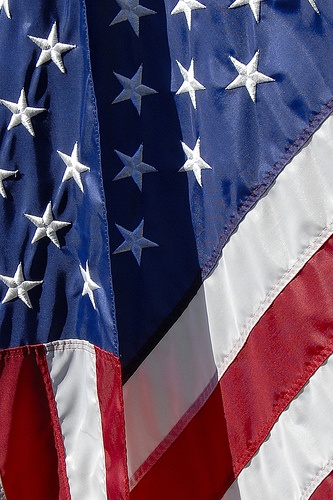 Independence Hall
John Hancock was the first to sign because he was the president of the Congress.  He wrote his name in large letters and proclaimed:
“There, I guess King George will be able to read that.”
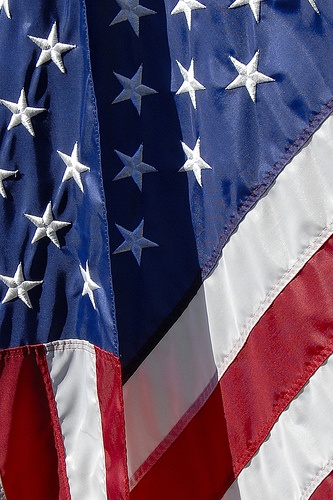 Liberty Bell
The Liberty Bell, in Philadelphia, Pennsylvania, is one of the most prominent symbols of the American Revolutionary War. 
It is a familiar symbol of independence within the United States and has been described as an icon of liberty and justice.[
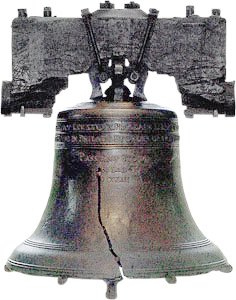 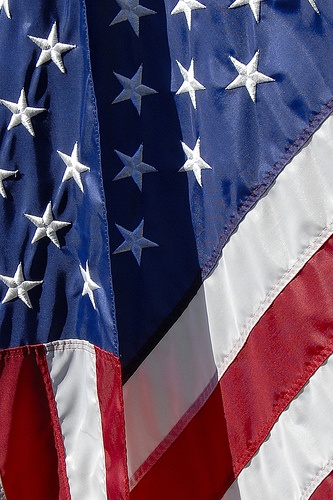 Why the Americans Won:
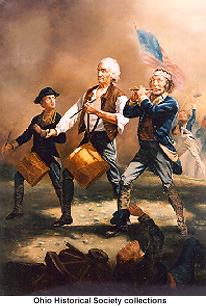 Better Leadership
Foreign Aid
Knowledge of the Land.
Motivation
Why did the 
British Lose???
Controlled cities but not  
 countryside

Generals made key mistakes
Communication
No respect

US had the will to fight
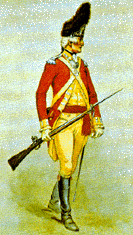 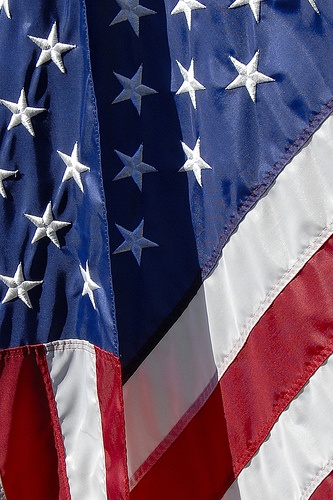 Treaty of Paris: 1783
The Treaty of Paris will take two years to be worked out.
When the treaty is signed, Great Britain will be expected to recognize the United States as an independent nation.
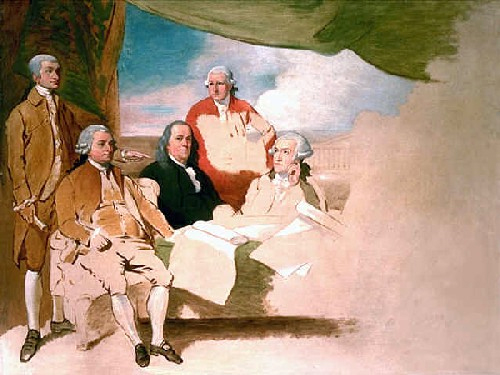 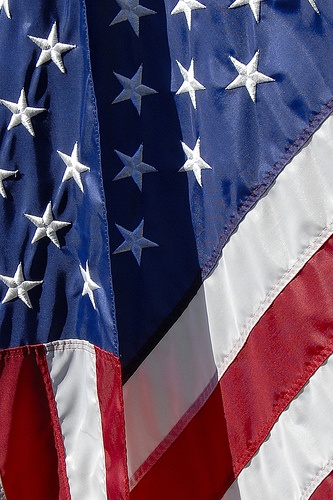 The Treaty
The United States was independent.
The boundaries were Mississippi on the West, Canada to the North, and Florida in the South.
The U.S. had the right to fish off the coast of Canada.
Each side would repay its debts.
The British would return enslaved persons.
Congress would recommend that Loyalists have their property that was seized returned to them.
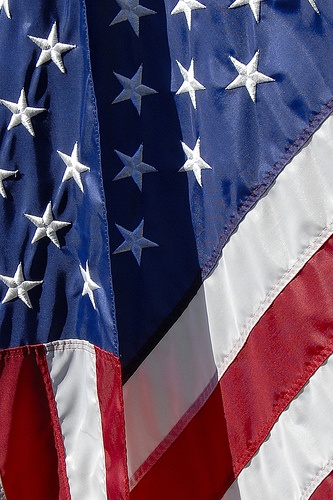 Issues After the War
The American Revolution was not only just a war, but a change in the ideas about government.
 
After the war the goal of Americans was republicanism.
 
Republicanism:  rule by the people instead of a king. The government would gain its authority from the citizens and would be responsible to them. 
 
In order for this to work citizens would have to put the good of the country above their own personal interests.
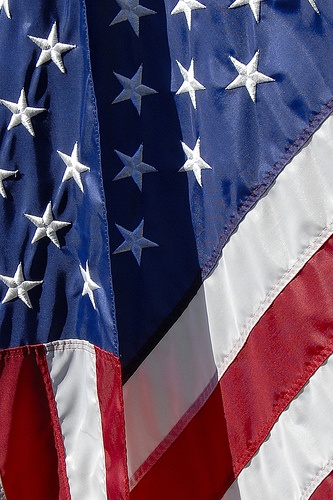 Articles of Confederation
In 1776, the Continental Congress agreed that the government would be a republic. 

They disagreed about whether each state would have one vote or votes based on population.
   
The government had the power to wage war, make peace, sign treaties, and issue money.
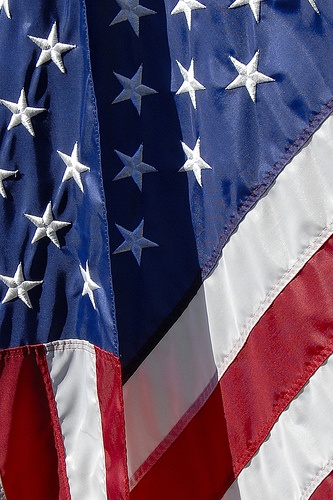 Weakness of the Articles of Confederation
A unicameral Congress 

Unicameral: having one legislative chamber 

13 out of 13 to amend.
Representatives were frequently absent.
Could not tax or raise armies.
No executive or judicial branches.
Major Problem  
Could not tax, regulate trade or enforce its laws because the states held more power than the National Government.




Why?
Feared a government like King George
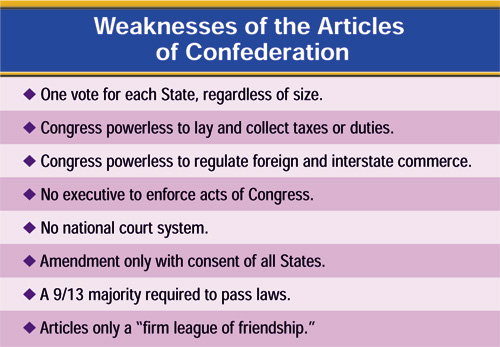 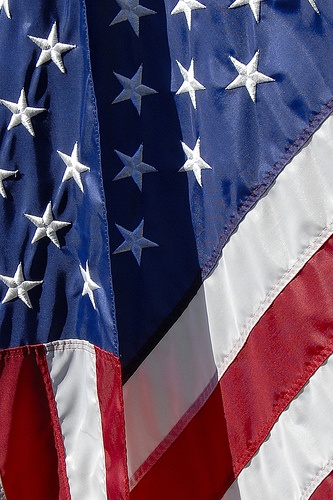 What to do with Western Land
One of the most important questions of the Confederation Congress was what to do with Western lands.
 
Two important laws were passed concerning how to divide and govern these lands.

These lands became known as the Northwest Territory.
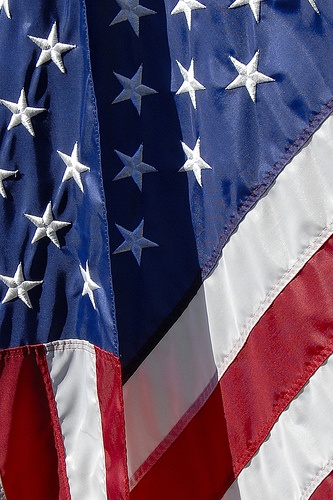 Northwest Ordinance
The Land Ordinance of 1785:  called for surveyors to stake out six mile plots, called townships.
 
Northwest Ordinance:  described how the Northwest territory was to be governed.
 
As the territory grew in population it would gain rights to govern.
LAND ORDINANCE OF 1785
Land Ordinance
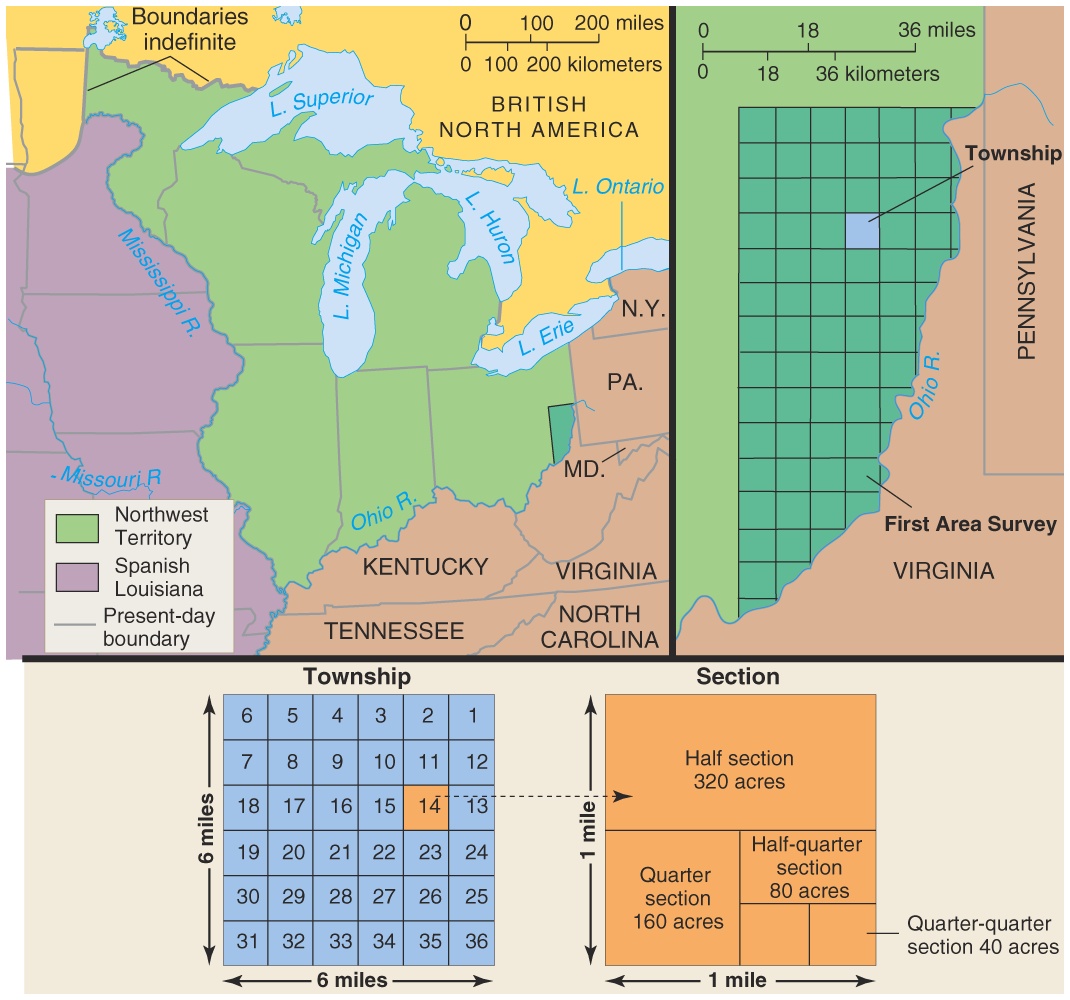 Northwest Territory
Public Land sold for $1.00 to $2.00 an acre = pay debt
Plot #16 was set aside for public education
NORTHWEST ORDINANCE OF 1787
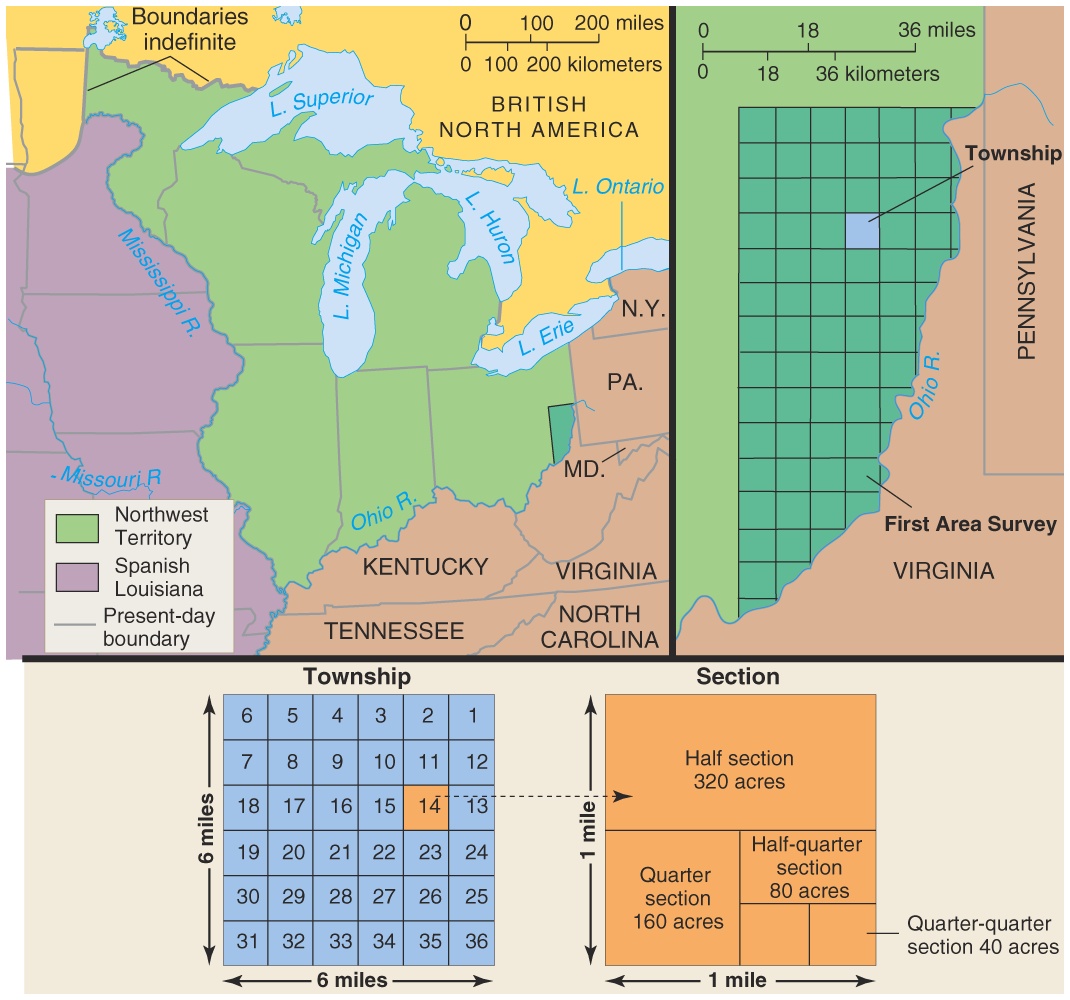 An addition to the Land Ordinance of 1785
Congress sold land in large blocks, 40, 80, 160, 320 and 640 acres.
$1 to 2$ an acre to help pay debt.
Northwest Territory
Encouraged settlers to form townships.
New states formed would be = to original 13
Influx of settlers causes violence with Indians
Guaranteed settlers “unalienable rights”
Shays
SHAY'S REBELLION, 1787
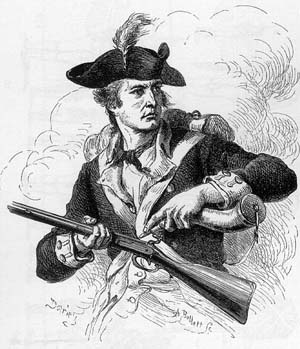 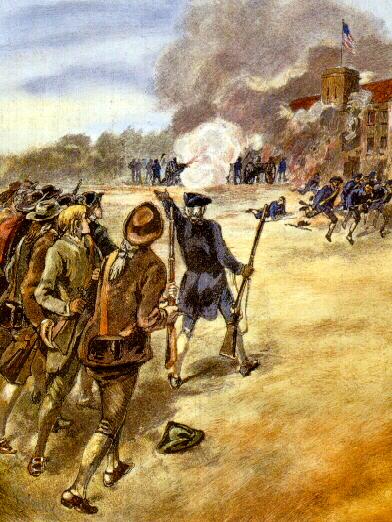 Daniel Shay
1785 to 1787, unfair taxes, debt and foreclosure
Farmer’s rebellion to overthrow Mass. Govt.
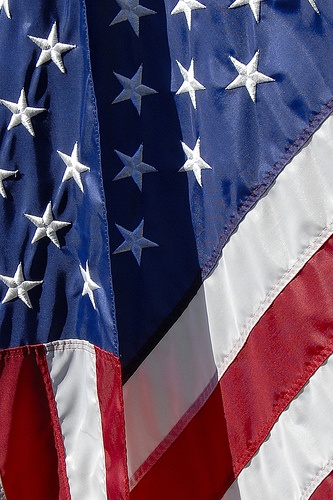 Shay’s Rebellion
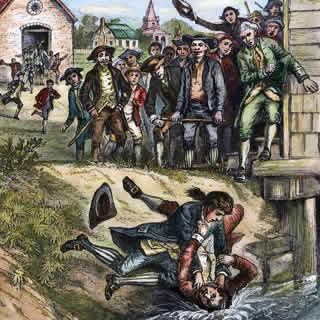 In the mid-1780’s, Massachusetts faced economic problems.  People had very little money, yet the state continued to levy high taxes.
 
Farmers fell deep into debt and at the time debt laws were very strict.
 
Anyone who could not pay their debts would have their property auctioned off.  If the auction did not raise enough money the person could be sent to jail.
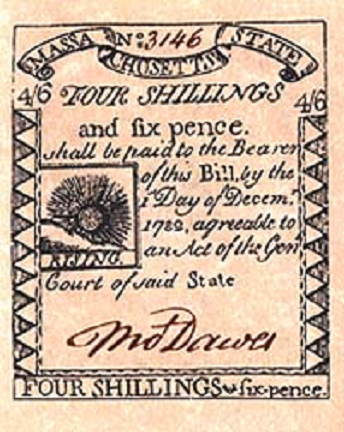 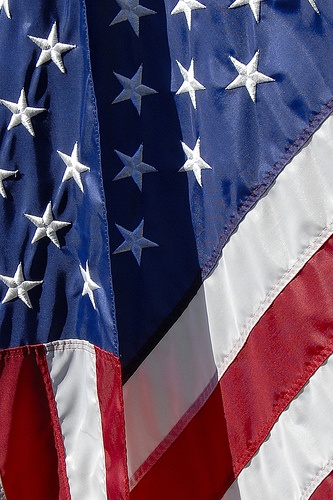 The farmers pleaded for debt relief.  A veteran named Daniel Shay marched to arsenal to rebel against the government.  

Shay’s men were quickly defeated but sympathy was gained for the farmers.
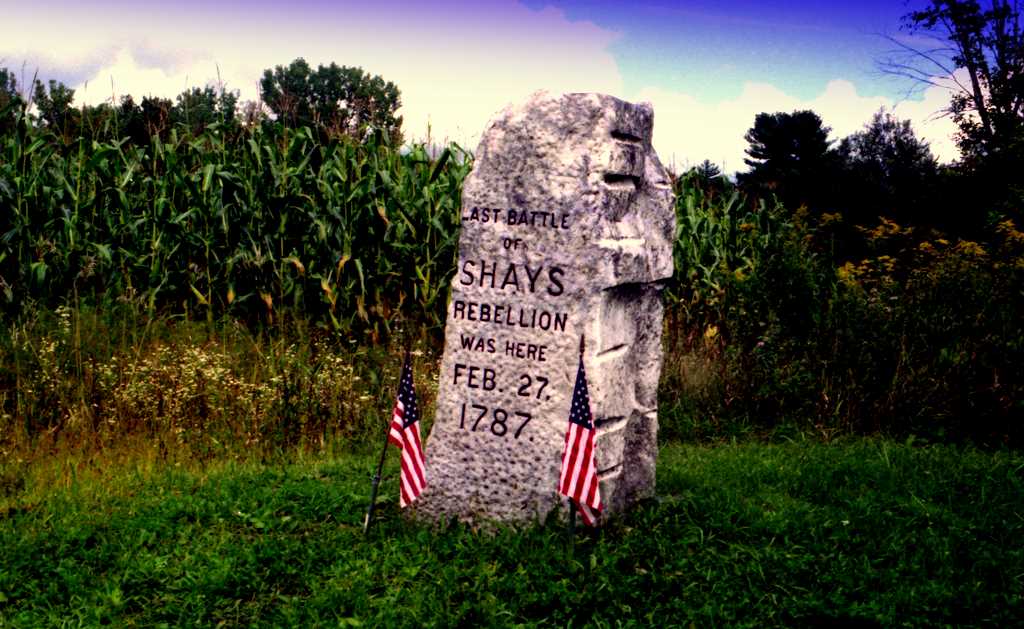 The Annapolis Convention (1786)
George Washington hosted a conference at his home in Mt. Vernon, VA (1785)
Representatives agreed that the problems were serious enough to hold further discussions at a later meeting at Annapolis, MD, at which all the states might be represented
Only 5 states sent delegates 
Alexander Hamilton and James Madison persuaded the others to call for a Constitutional Convention, to be held in Philadelphia for the purpose of revising the Articles of Confederation
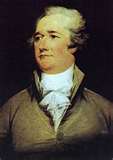 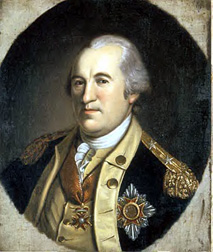 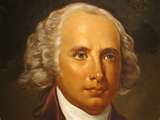 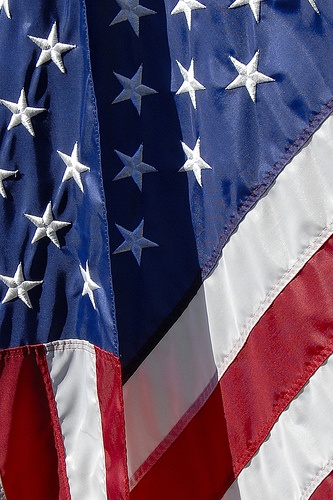 Constitutional Convention
The Philadelphia meeting of 55 delegates became known as the Constitutional Convention.  
 
Some of the most famous men in America were at the convention including George Washington, Benjamin Franklin, and James Madison.
 
John Adams and Thomas Jefferson were overseas during the convention as ambassadors.  
The first order of business was to elect George Washington the President of the Congress.
The Constitutional Convention
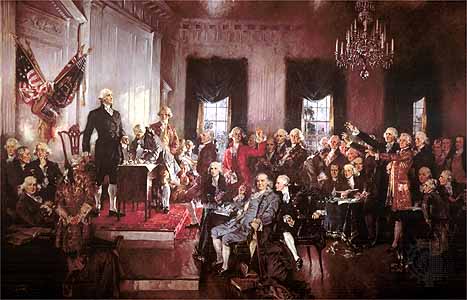 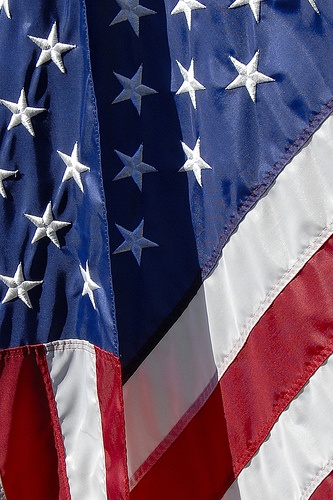 Federalists and Anti-Federalists
People who supported the Constitution were Federalists.

People opposed to the Constitution were anti-Federalists.

Federalists Papers:  the anti-Federalists published their views in the newspapers.
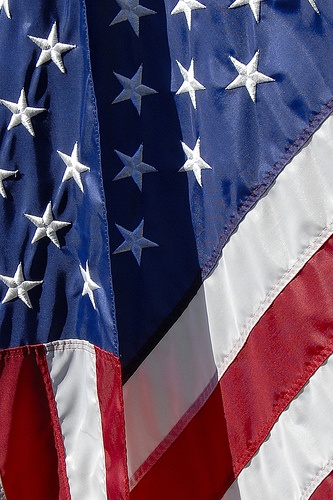 Virginia Plan
The Virginia Plan

The plan proposed that the government would have three branches, separation of powers:

Legislature- would make laws.
Executive- which would enforce the laws.
Judicial- which would interpret the laws.
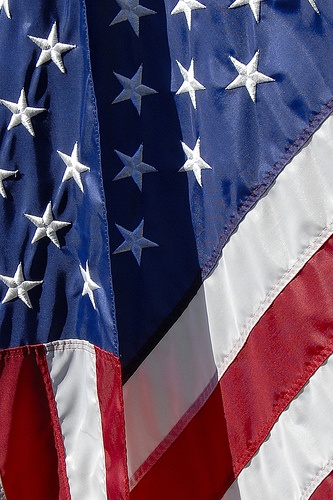 New Jersey Plan
In response to the Virginia Plan, the New Jersey Plan was introduced.

This plan called for one house with one representative from each state.

When the two plans went to vote the Virginia Plan won.

In order to make all the states happy a committee was set up to make a compromise.
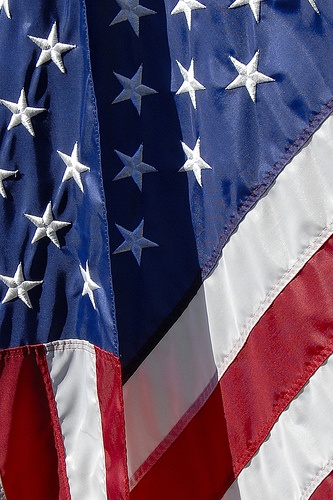 Great Compromise
The compromise included two houses:

Senate: with 2 representatives for each state.
House:  represented by the state’s population.
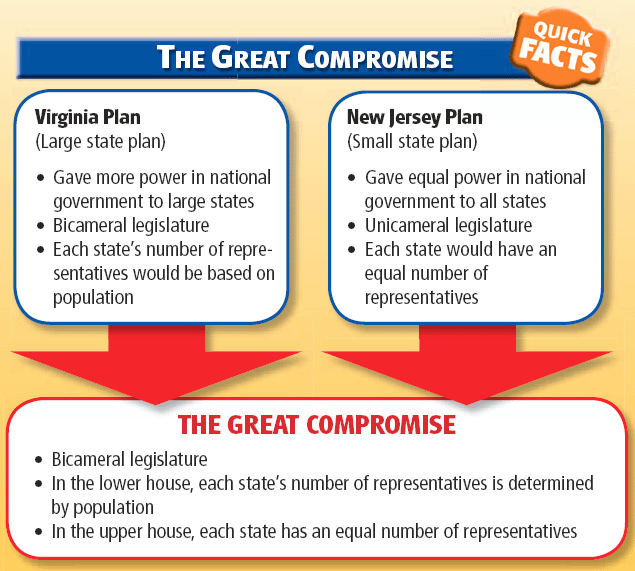 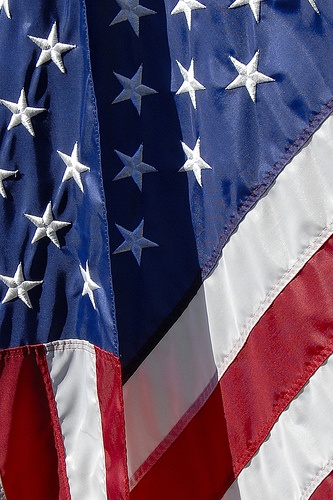 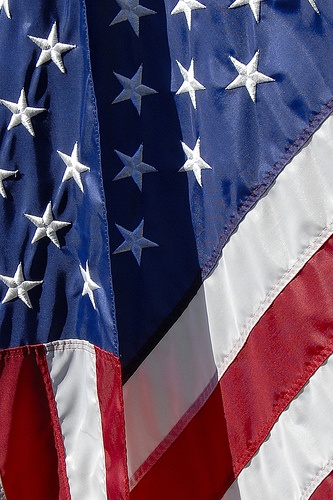 3/5ths Compromise
Another issue that had to be settled was how the population would be counted.

Southern States:  wanted slaves counted as a part of the population.

Northern States:  did not want the slaves counted because they were not considered citizens.  The did want them counted for taxation.
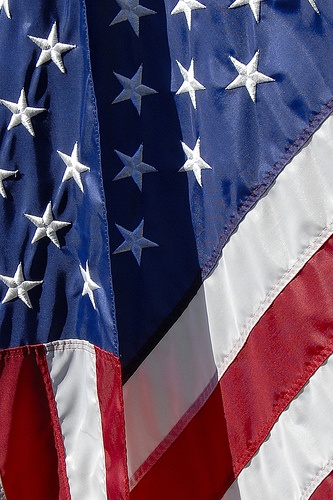 3/5ths Compromise
The compromise will be that 3/5ths of the slave population could be used to count for representation and taxation.

Essentially this meant that an individual slave counted as 3/5ths of a person.

Another heated debate will be about the slave trades.
This debate will continue in 1808.
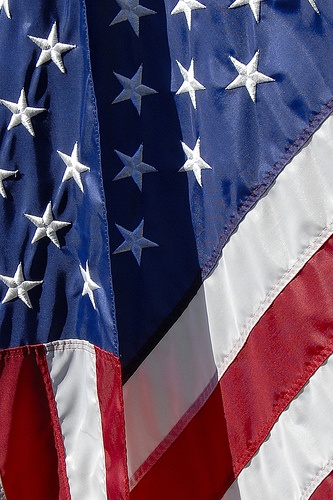 The Road to Ratification
On September 17, 1787, the Constitution was completed, followed by a speech given by Benjamin Franklin, who urged unanimity, although the Convention decided that only nine states were needed to ratify. 

The Convention submitted the Constitution to the Congress of the Confederation, where it received approval according to Article 13 of the Articles of Confederation.
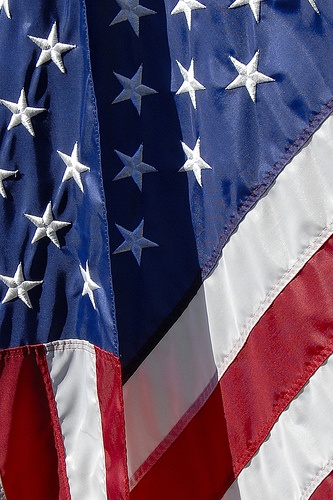 Article 13
Declares that the Articles are perpetual, and can only be altered by approval of Congress with ratification by all the state legislatures.
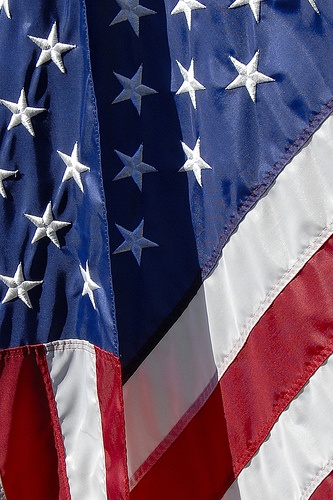 Ratifying the Constitution
The framers of the Constitution were afraid that people would be concerned that the document took too much power from the states.

To address this fear the people were assured that the Constitution was based on Federalism.

Federalism:  a system of government in which power is shared between the central government and the states.
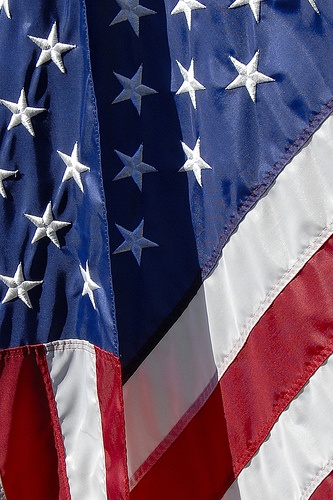 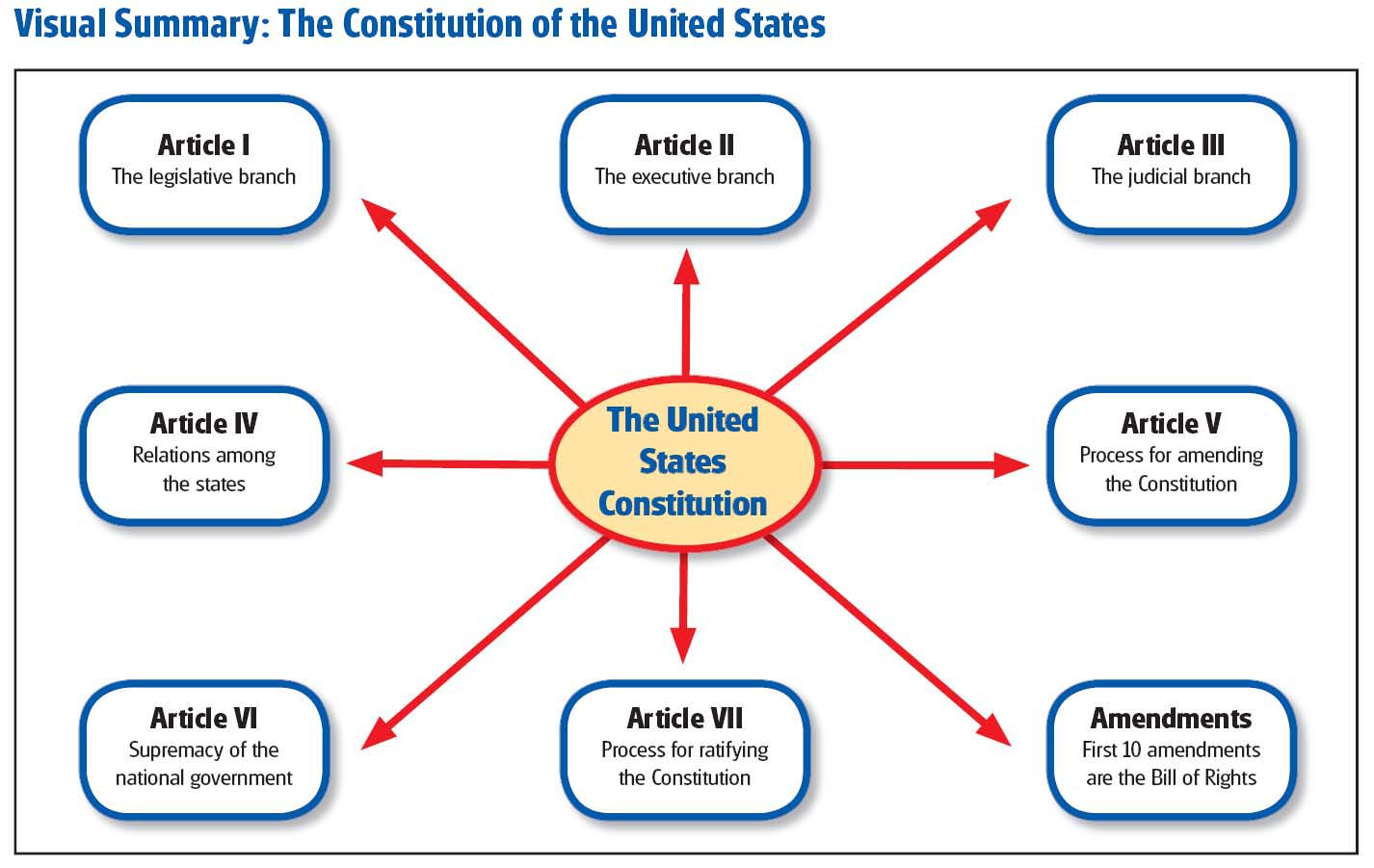 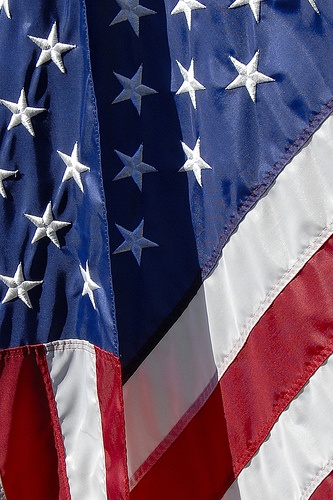 Ratification
By June 1787, nine states had ratified the Constitution.
New York and Virginia had not agreed to it yet.
What was done to encourage these states to ratify?
North Carolina and Rhode Island were the last to ratify.
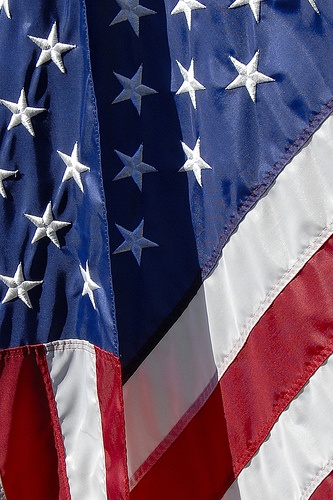 Bill of Rights
The Bill of Rights was added to protect people from a powerful national government.
James Madison headed the committee to ratify the Constitution with the ten amendments added at the end.
Amendment:  additions to the Constitution.
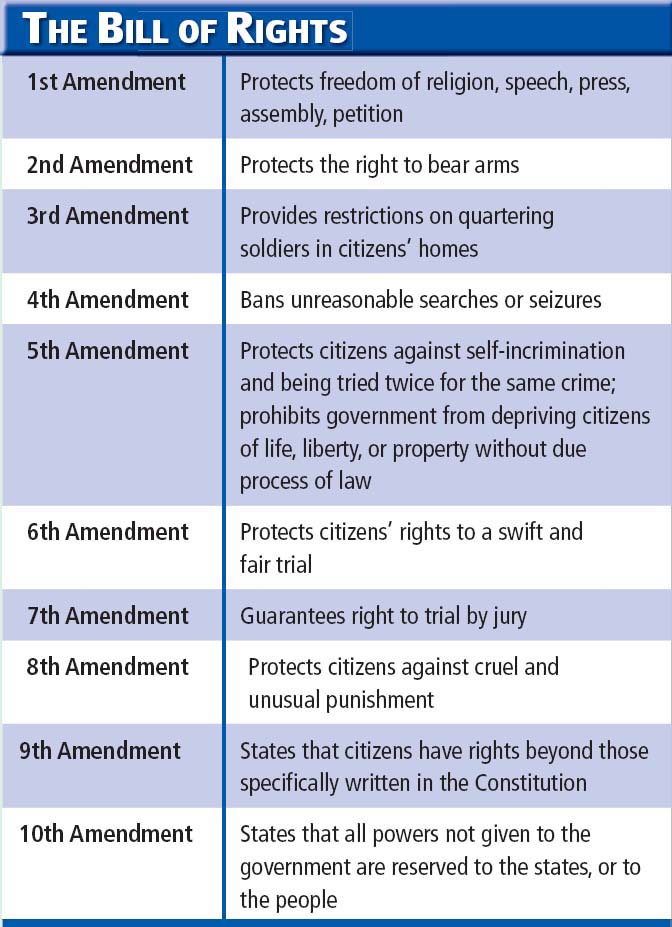